泡箱班　中間報告
2020年1月15日
髙橋　樹
済　(12月中旬)
Step 1 :  過熱状態を作る

Step 2 :  放射線に対する反応を確かめる

Step 3 :  軌跡を捉える
過熱状態の作り方
液体中に溶けている空気を抜く。
一度　減圧して十分に沸騰させておくと、その液体は安定した過熱状態にすることができる。
不純物が入っていても可能。
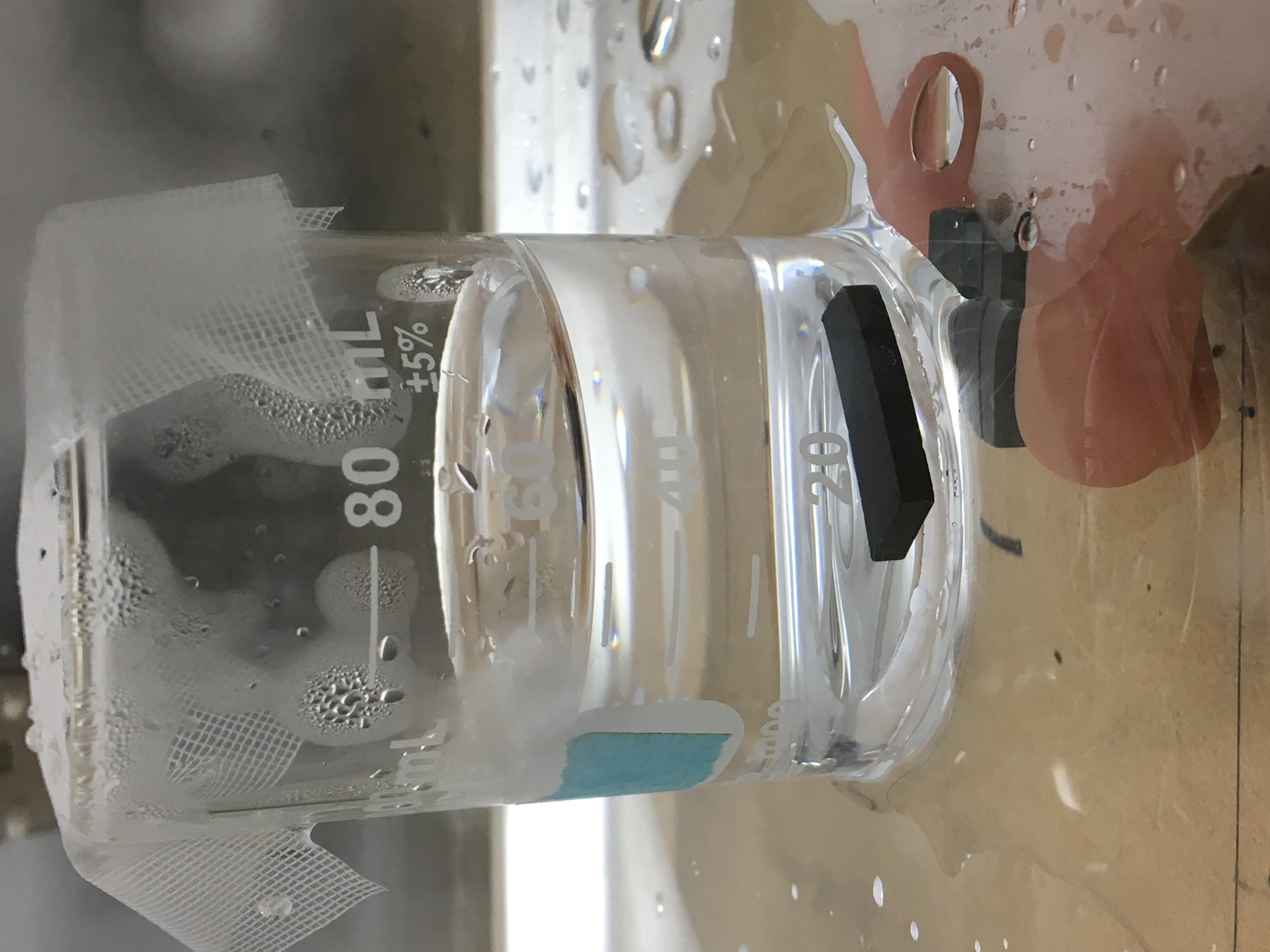 水道水 ...... 24回中 23回成功
蒸留水 ......   7回中   7回成功

(1月15日時点)
異物を入れて過熱状態にする
p
ボルト (全長2.5cm)
銅線 (3cm)
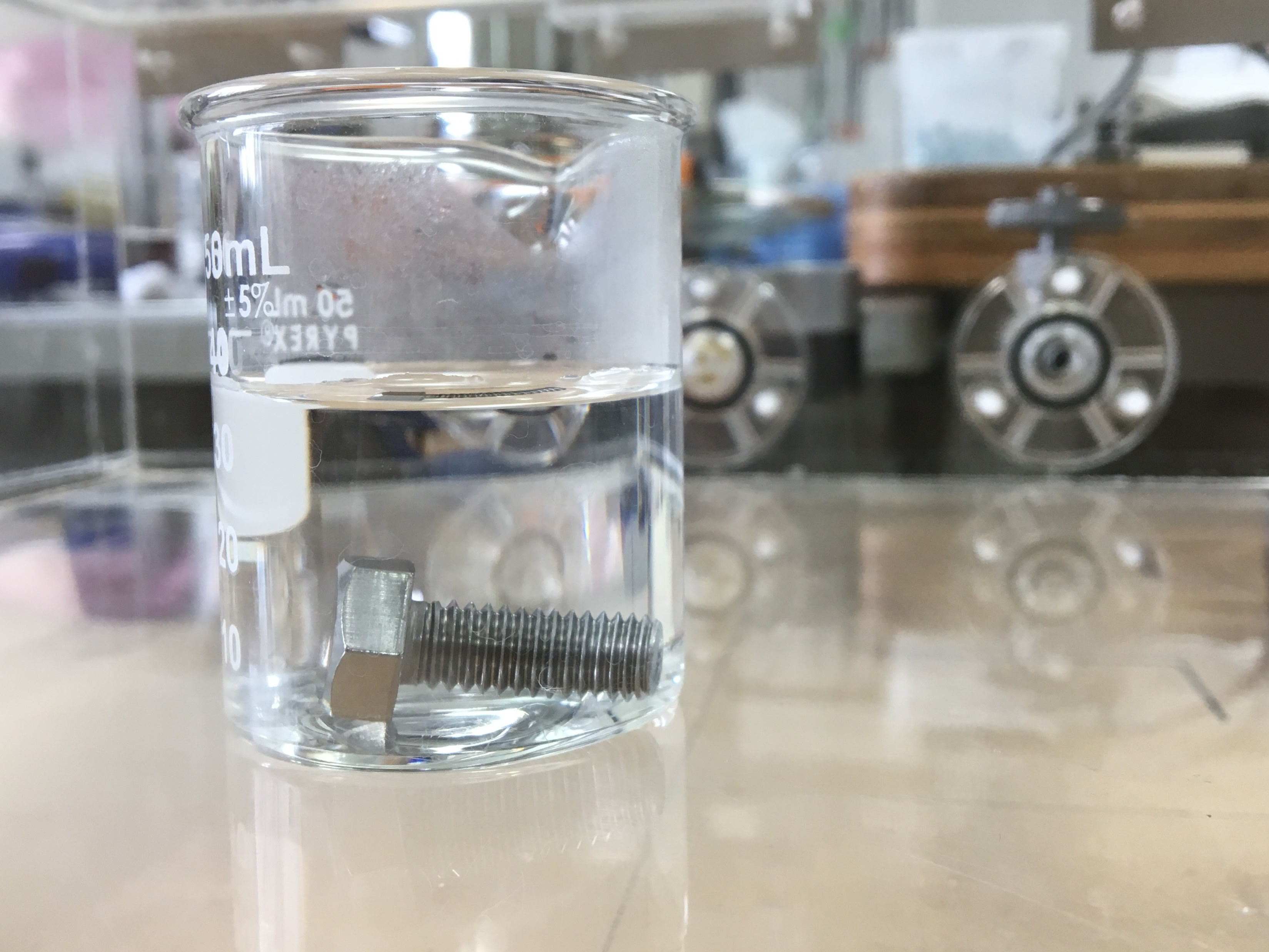 1 atm
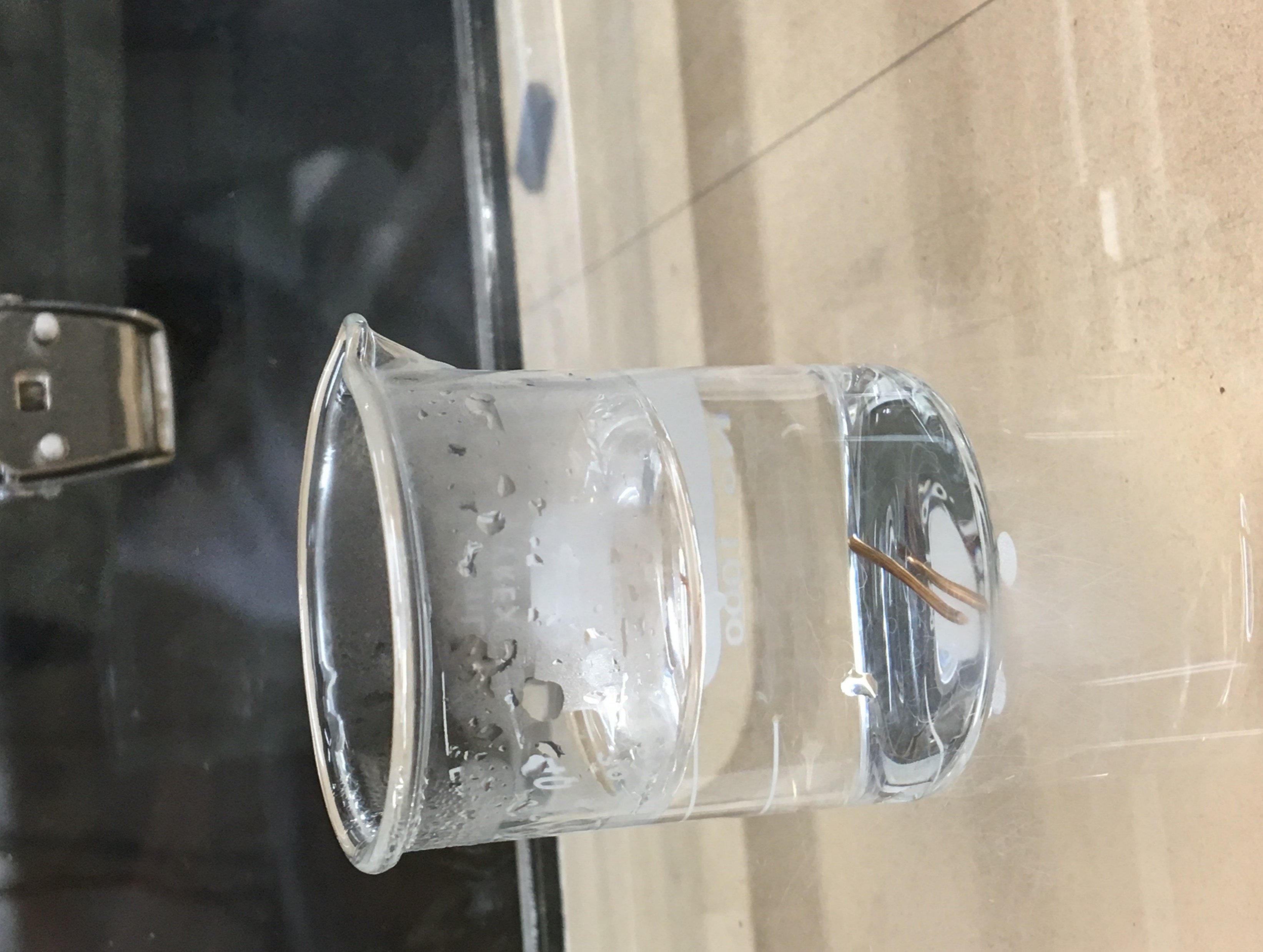 液
約-0.086 MPa
液体のまま
気
-0.095 MPa
T
65 ℃
脱泡時に一緒に入れれば、安定な過熱状態にできる。
トリタン棒で実験
p
トリタン棒 (3cm)
1 atm
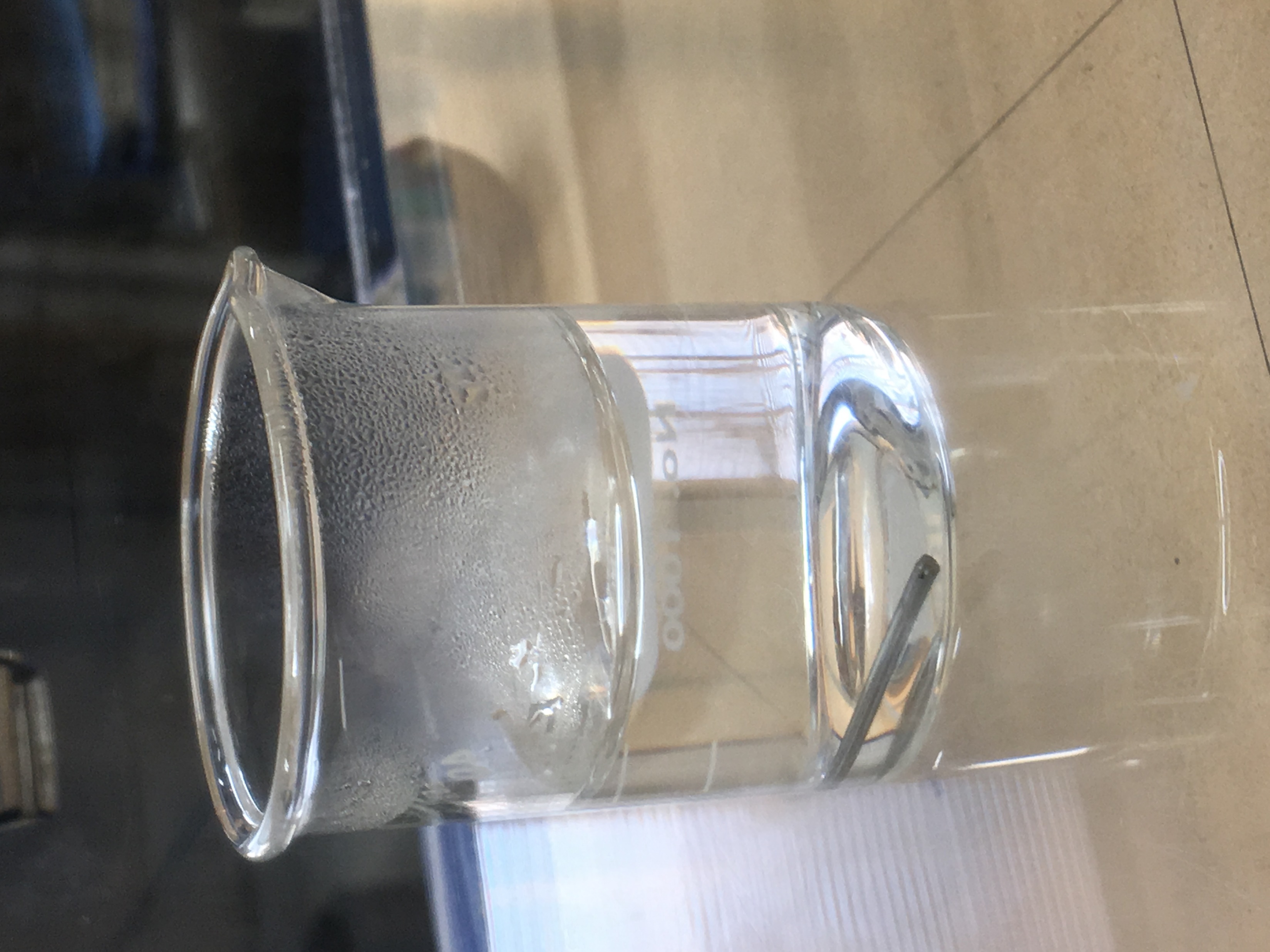 液
約-0.086 MPa
どこかで沸騰
-0.092 MPa
気
T
65℃
減圧中に沸騰/突沸し、過熱状態が壊れる。
α線による沸騰か？
2:56 , -0.087 MPa で突沸した例
(上から見た図)
真空槽
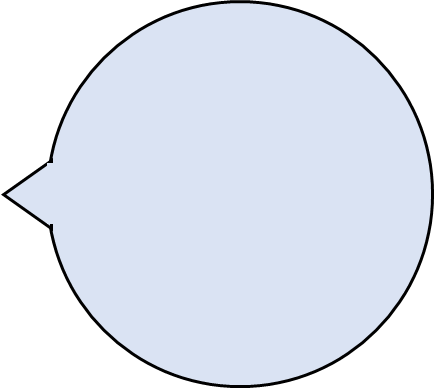 トリタン棒
銅線
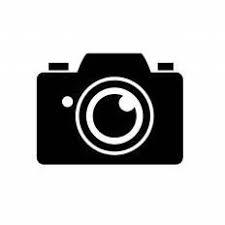 iPhone 6s
スロー撮影 (240 fps)
1倍速
1/8倍速
トリタン棒が沸騰の発生源
(再現性あり)
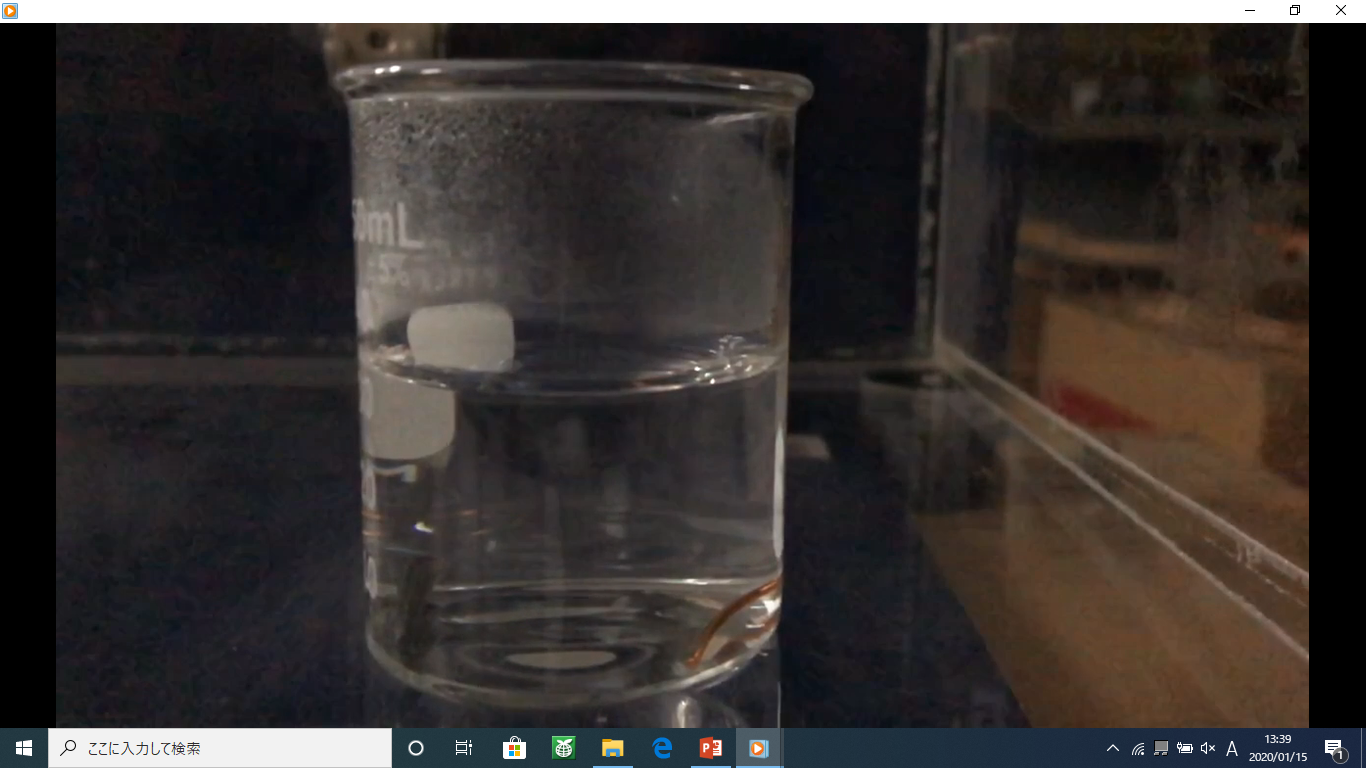 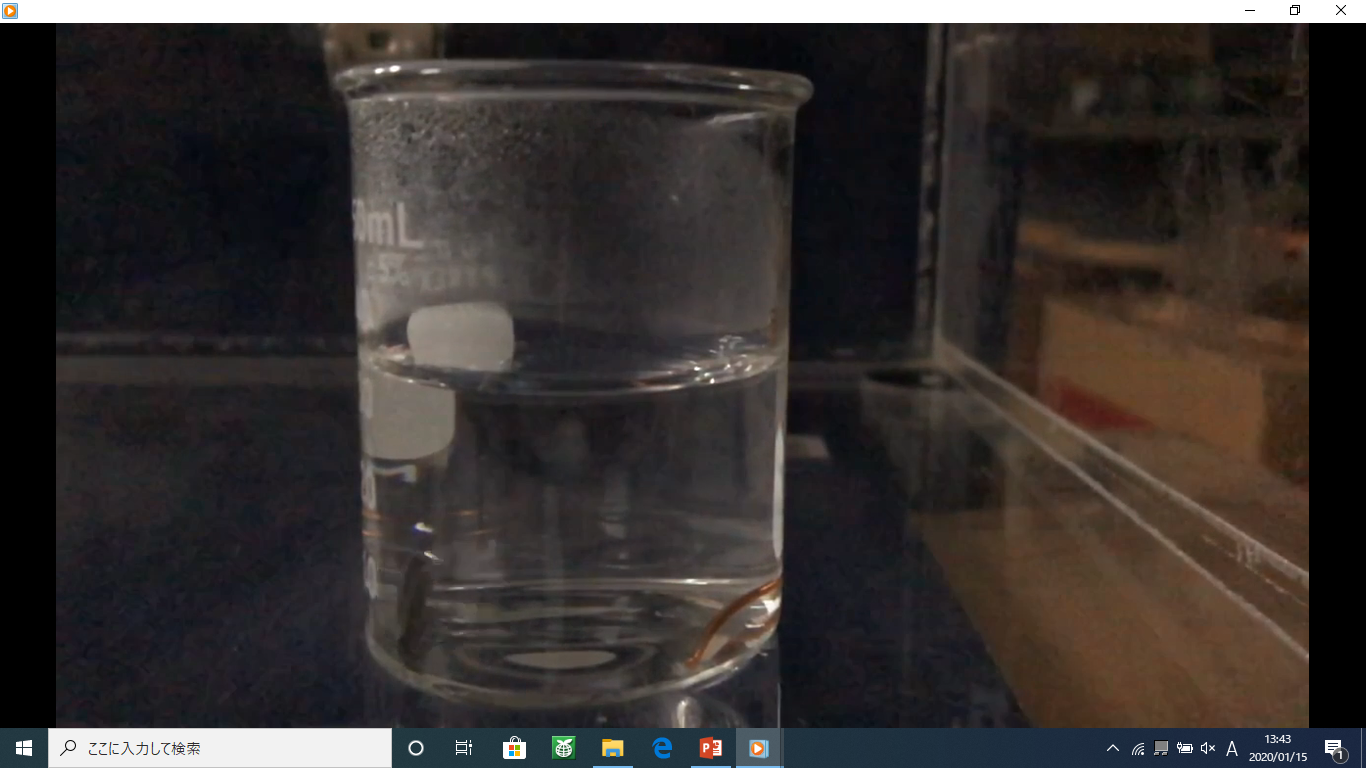 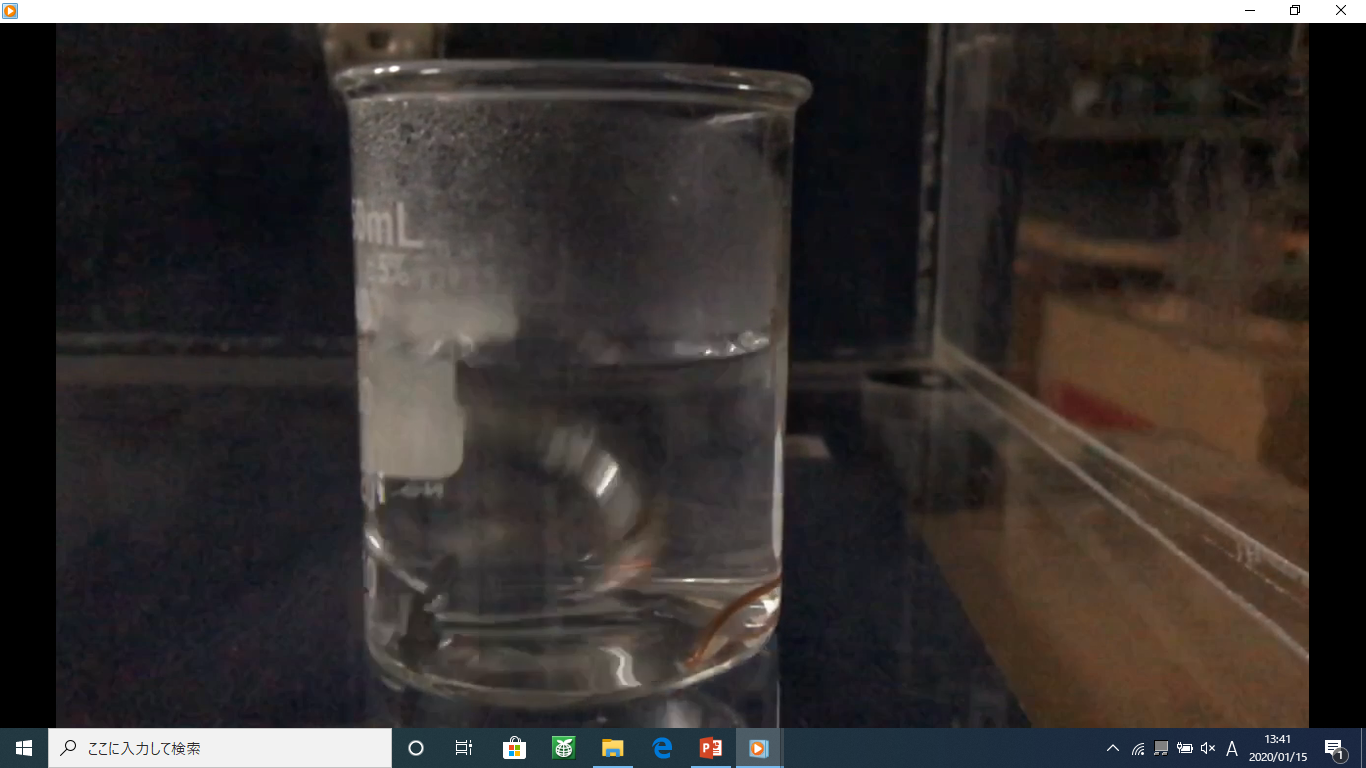 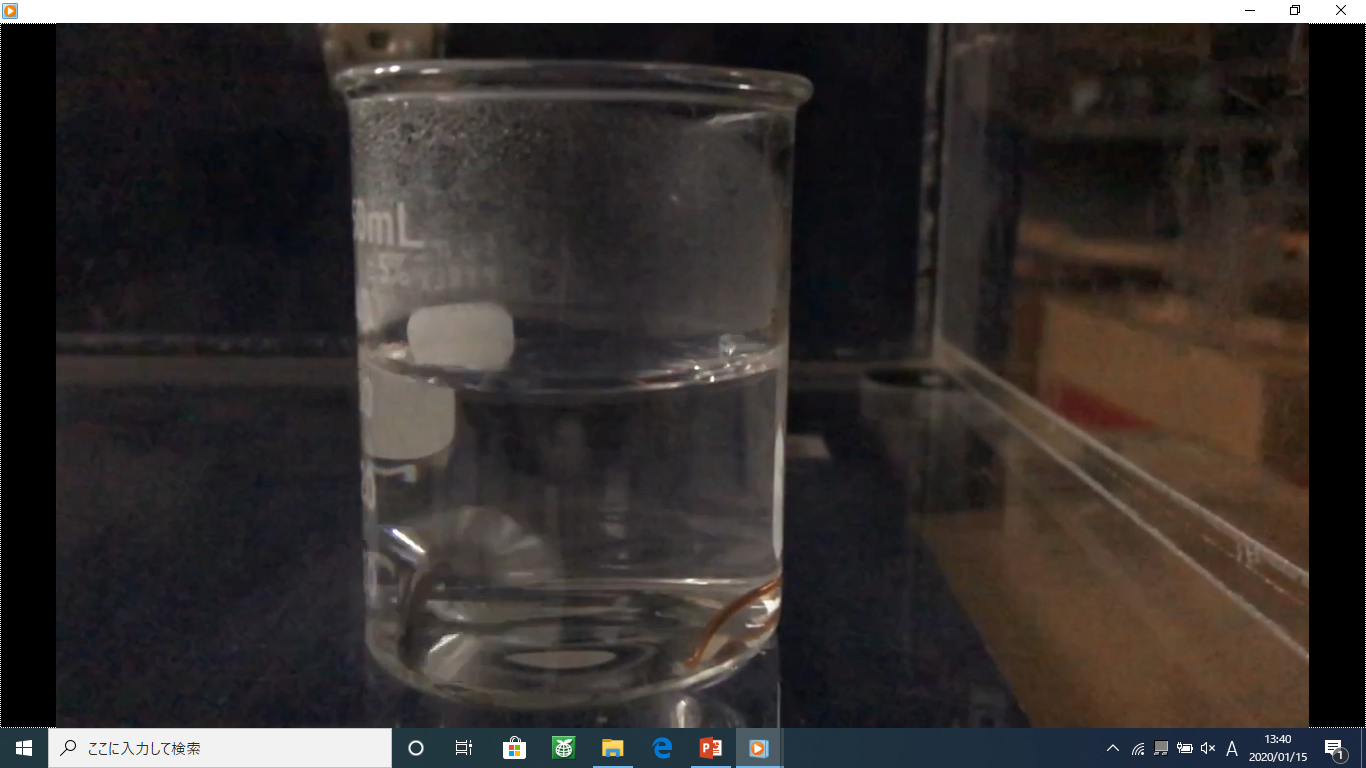 α線による反応だと思われる。

軌跡は見えない。α線 (232Th : 4.083 MeV) の飛程は、空気中 2.5 cm 、水中 25 μm 。
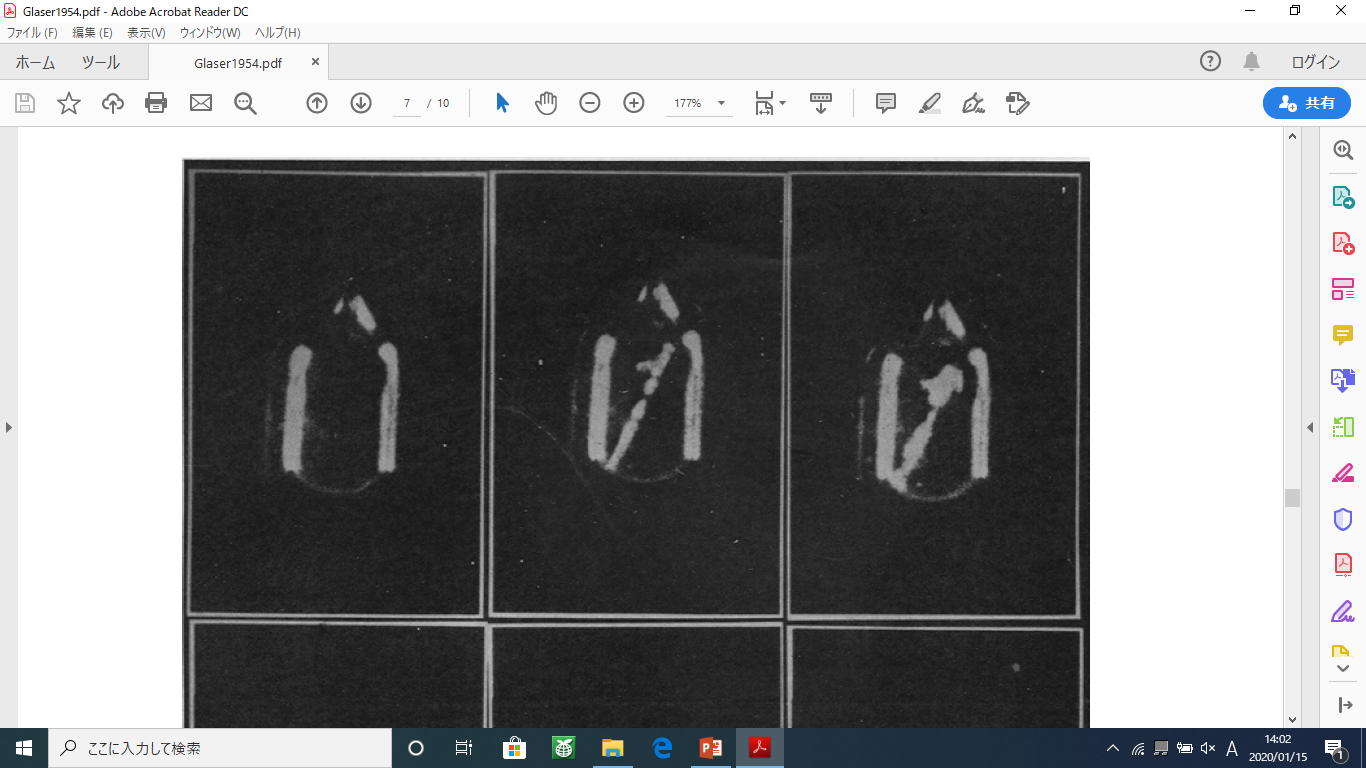 今後の方針
・宇宙線ミューオンの軌跡を捉える
3 cm×1 cm、ジエチルエーテル、135 ℃
(Glaser, 1954, Fig.3 )
過熱の安定性を弱めたい。
食塩、界面活性剤など、水溶液による実験を計画中。
・霧箱でトリタン棒を観察する
トリタン棒からα線が出ている事を、まだ直接的に確かめていない。
p
1 atm
液
約-0.086 MPa
気
約-0.095 MPa
T
65 ℃